Career Day 2018

Conference Room 01, ground level, Južni bulevar 10, Belgrade 29.11.2018. od 17-21h
COO Roaming Netwokrs Group Dragan Travica (15min)
 
About us
About business practices on the foreign markets
Goals for 2019 


 CTO Marko Garić (15min)

 About Technical Department
About Engeneer of the Future
Career Day 2018

Conference Room 01, ground level, Južni bulevar 10, Belgrade 29.11.2018. od 17-21h
3.  Head of Planning, Construction and Maintenance of Access Networks Saša Arsenović
 
Case Study – Revolution in mobile networks – 5G network (20min.) 
Q&A (10min.) 

4.  Head of Planning, Construction and Maintenance of Access and Transmission Systems Miloš Hasura

Case Study – Advanced Transmission Networks in Electrical Power Industry (20min.) 
Q&A (10min.)
Career Day 2018

Conference Room 01, ground level, Južni bulevar 10, Belgrade, 29.11.2018. od 17-21h
5.  Head of passive optical networks Nikola Djurović
 
Case Study – Fixed networks - new generation  (Docsis 3.1, VDSL 2, GPON)



Koktel  20h – 21h
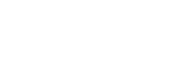 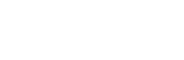 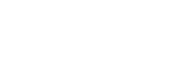 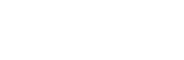 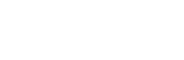 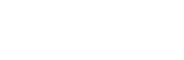 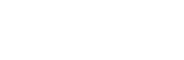 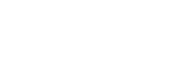 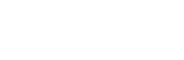 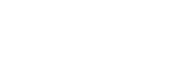 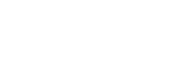 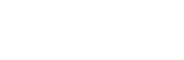 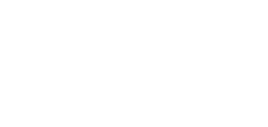 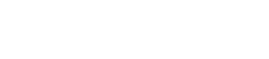